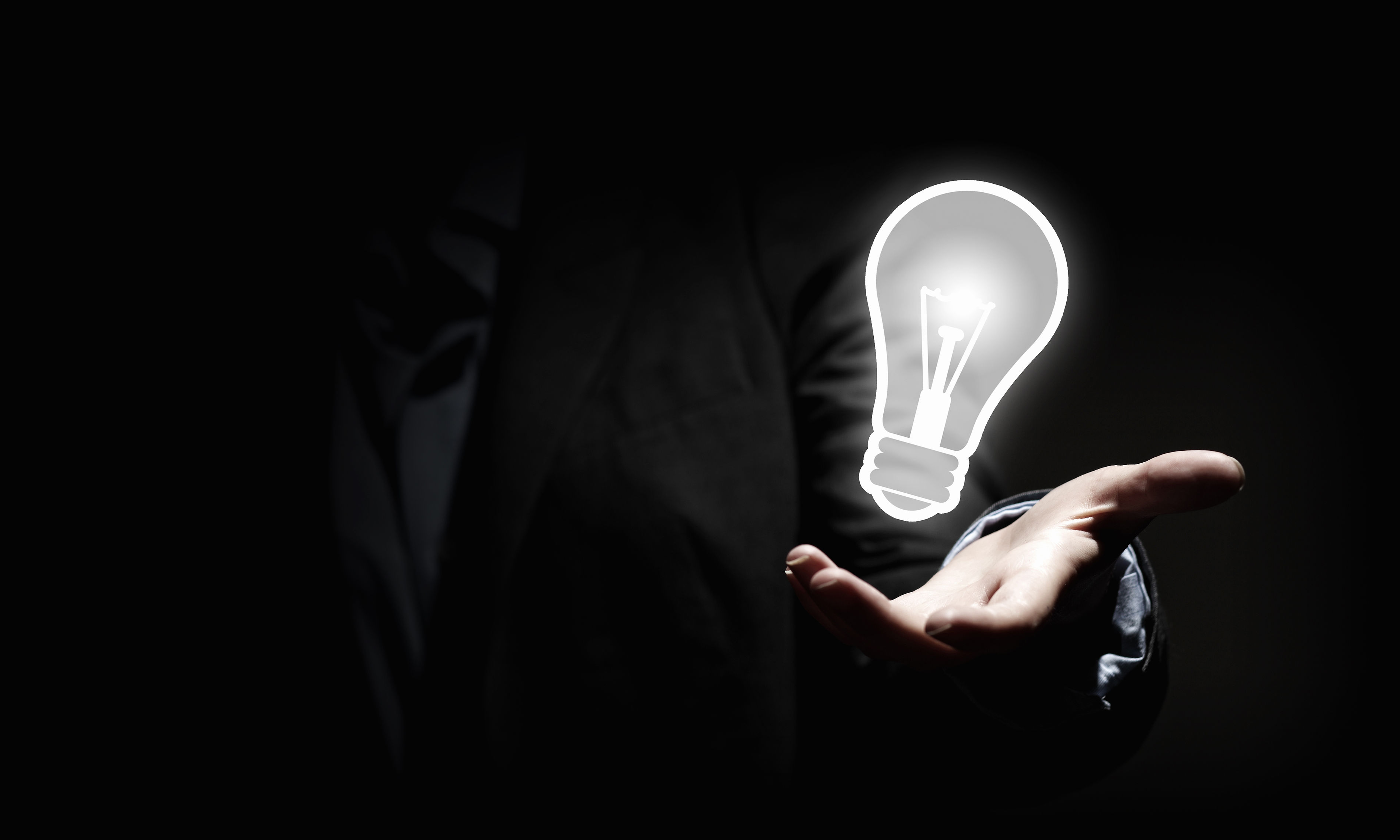 3rd Project Writing Camp: SME Instrument Phase 1Build your Project Pitch
Odysseas Spyroglou
Key Expert, Η2020 IPR, Legal & Financial Issues
[Speaker Notes: SME Instrument: From Idea to Market
A Short introduction to the SME Instrument and its uniqueness. Disruptive Innovation. (Eligibility, SME Topics, Roadmap, Calls, Dates, Phase 1 Template)]
How to prepare successful pitch?
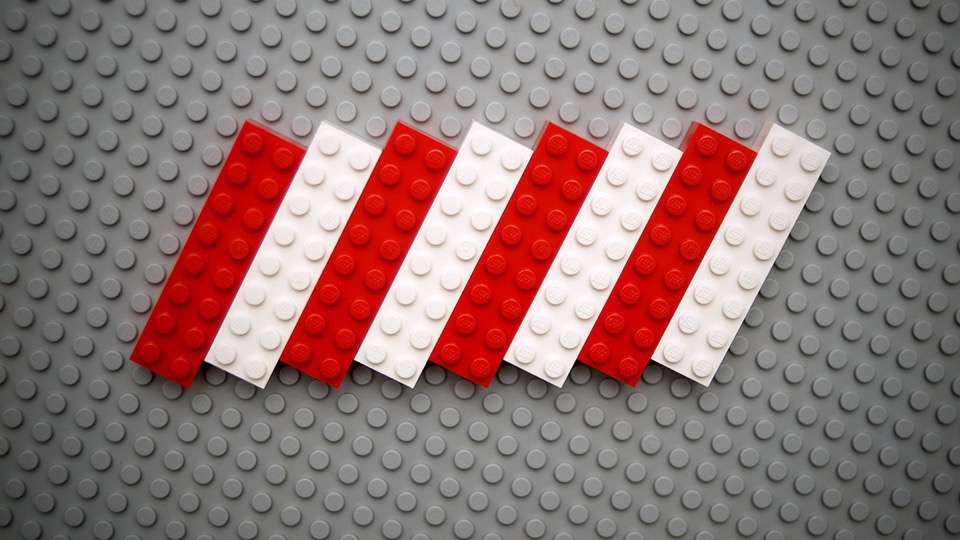 An Honest pitch
Highlight the benefits
Short and decisive (No more than 10-12 Slides)
Only one idea per slide
Do your Homework
Show numbers behind your numbers
Tell a story. Pitch should say something about you
Don’t forget the data
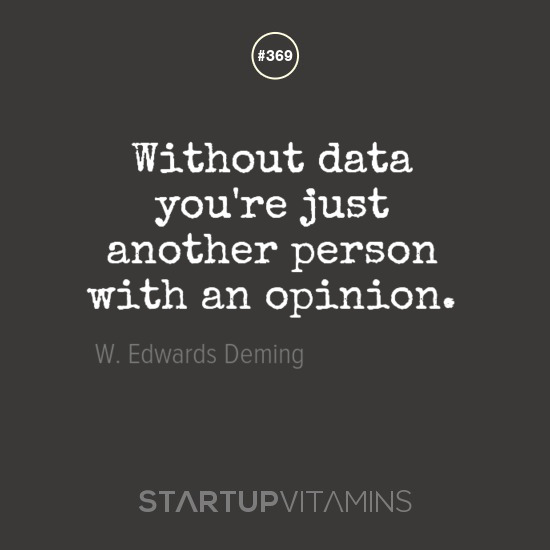 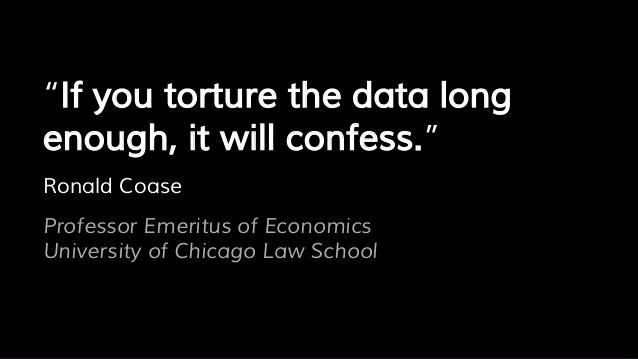 1. Introduction
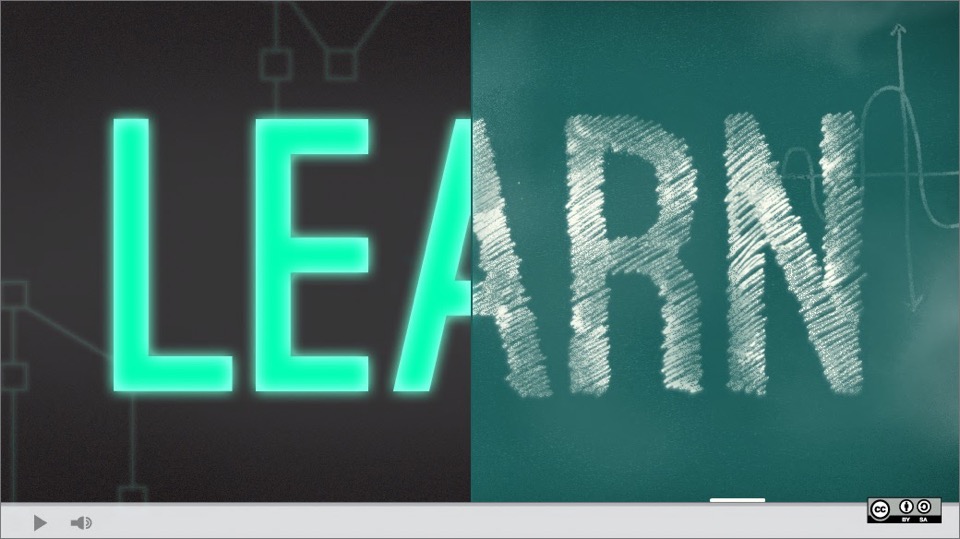 Who are we?
Company
Title, Names, 
Logo, Tag line
2. Problem
What is the problem you are solving?
Who has it?
Problem & Opportunity
Offer solid numbers and data
Why is it an opportunity for you
More than 1.000.000 every day suffer from… / facing problems in their business because… / …are not properly … /
We see a huge opportunity in providing … / selling … / addressing the …
[Speaker Notes: Ideally, try and tell a relatable story when you are defining the problem. The more you can make the problem as real as possible, the more your investors will understand your business and your goals.]
3. Market
Who is your ideal customer?
What is the total market size?
How do you position your company within the market?
What exact segment do you target?
There are more than 3B potential users/customer of … / In Europe/M East/Africa/ Turkey there are … / X% already use our app / know our product / are accessible through our communication channels (Why/How)
[Speaker Notes: Be careful with this slide, though. It’s tempting to try and define your market to be as large as possible. Instead, investors will want to see that you have a very specific and reachable market. The more specific you are, the more realistic your pitch will be.]
4. Solution
How are you solving the problem?
How customers will use your product/service? 
Technology, Business idea, new services.
Focus on the customer NOT the product
Use visuals
Our product will be the first that will allow customers to… / Our users will be able to... / Thanks to our solution consumers… / With a few clicks you will be able to … / Even small businesses will be able to…
5. Revenue or Business Model
How do you make money?
What do you charge? Who pays it?
Present your Business Model (B2B, B2C, ?)
Offer data and details (as much as possible)
We are based on a X2X model … / We focus on consumers that… / We target businesses based on a monthly subscription model …/ We facilitate sales and we keep a % for every sale…
6. Competition
Who else is out there? (use Visuals)
Competitors in the same space
Alternative solutions 
Describe your strengths
What’s your pricing strategy against others
Our major competitor is XXX who controls % of the market / Competition comes not from another company but from existing solution that is widely used but outdated … / We position our product in the premium end..
7. Current Status
Where are you today?
Do you have a prototype? 
What is your timeline? 
Have you secured investments for next steps?
We have developed a prototype used by … / We have validated our solution in a small pilot of … / We intent to complete the new version in … / We plan to launch the new services by … / We have secured XX € of investment from Business Angels in a seed round..
8. Market Strategy
How are you going to attract customers?
Do you have a sales plan? 
What’s your marketing strategy?
How are you going to keep your customers?
We will approach our customers through online advertisements … / We have already established sales channels … / we will offer incentives to gain more customers … / We have created a loyalty program to keep our users … / We have developed a feedback process to incorporate improvement changes …
[Speaker Notes: You’ll want to detail the key tactics that you intend to use to get your product in front of prospective customers.
Finding and winning customers can sometimes be the biggest challenge for a startup, so it’s important to show that you have a solid grasp of how you will reach your target market and what sales channels you plan on using.
If your marketing and sales process is different than your competitors, it’s important to highlight that here.]
9. Financials
Show me the money!
Do you have sales forecasts?
Profit & Loss projections?
Limit to charts and easily digestible data
Give your assumptions
Present understandable graphs and numbers that can convince the reviewers or investors. 
Be prepared to present and discuss in further details your data and elaborate on different scenaria.
10. Team
Who are you?
Present your team. 
Key players, advisors. 
Highlight their successes and achievements
Show some photos, background, key achievements.
Make sure you have all the people you need.
If you don’t describe what you miss.
Remember a few tips:
Do not forget you have only 6 minutes
Simply, short, easy!
Use meaningful and related images 
Be smiley.
Tell them a Story
And last but not least.
‘ Pitch me like I’m your best friend’
Directly give them what they look for
Keep them awake and engaged
Present in as much as interactive
Focus on what they are looking for
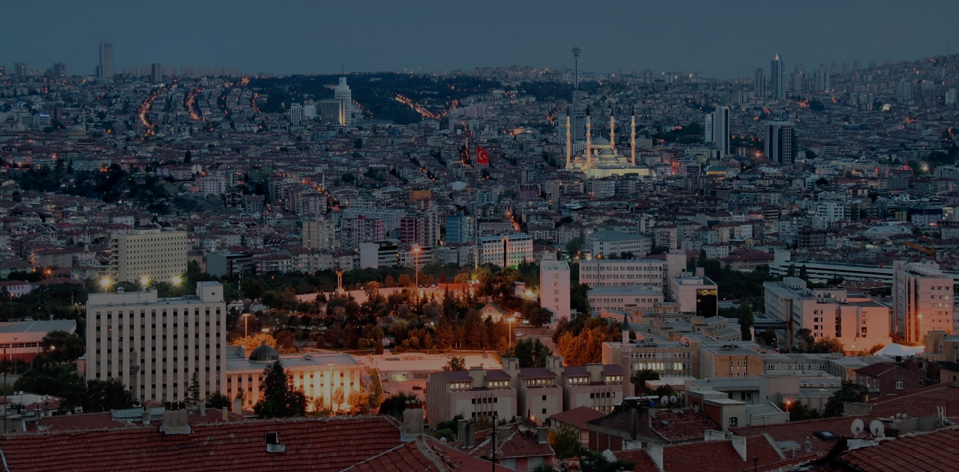 Contact:

Turkey in Horizon 2020 Project
Tel: +90 312 219 69 80
http://www.turkeyinh2020.eu/
[Speaker Notes: And don’t forget that we are all here to help, especially you as Information Multipliers to achieve better results for Turkey in H2020.]
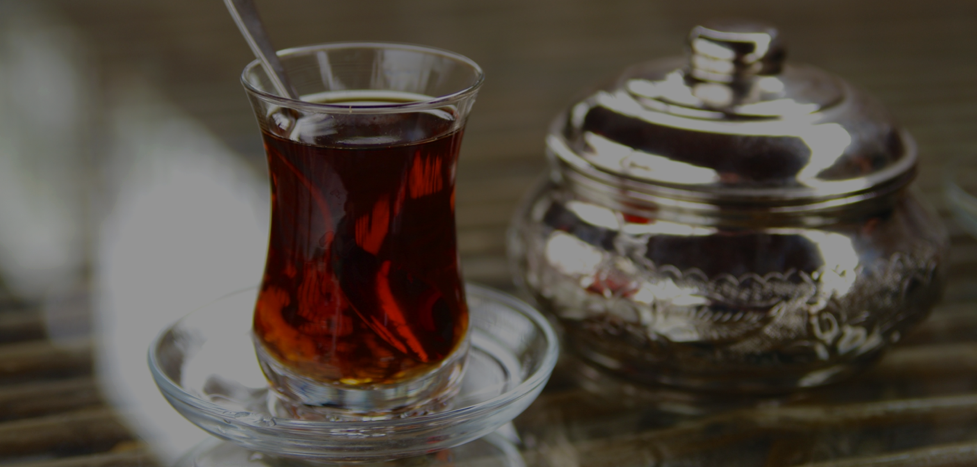 Teşekkür ederim!
Thank you!
[Speaker Notes: Teşekkür ederim!

Thank you very much for your attention.

I hope it wasn’t too painful.

All presentations will be available in our website the following days.]